PROVINCIA DE BUENOS AIRES                                                       Dirección de Educación Superior Instituto Superior de Formación Docente y Técnica Nº 35
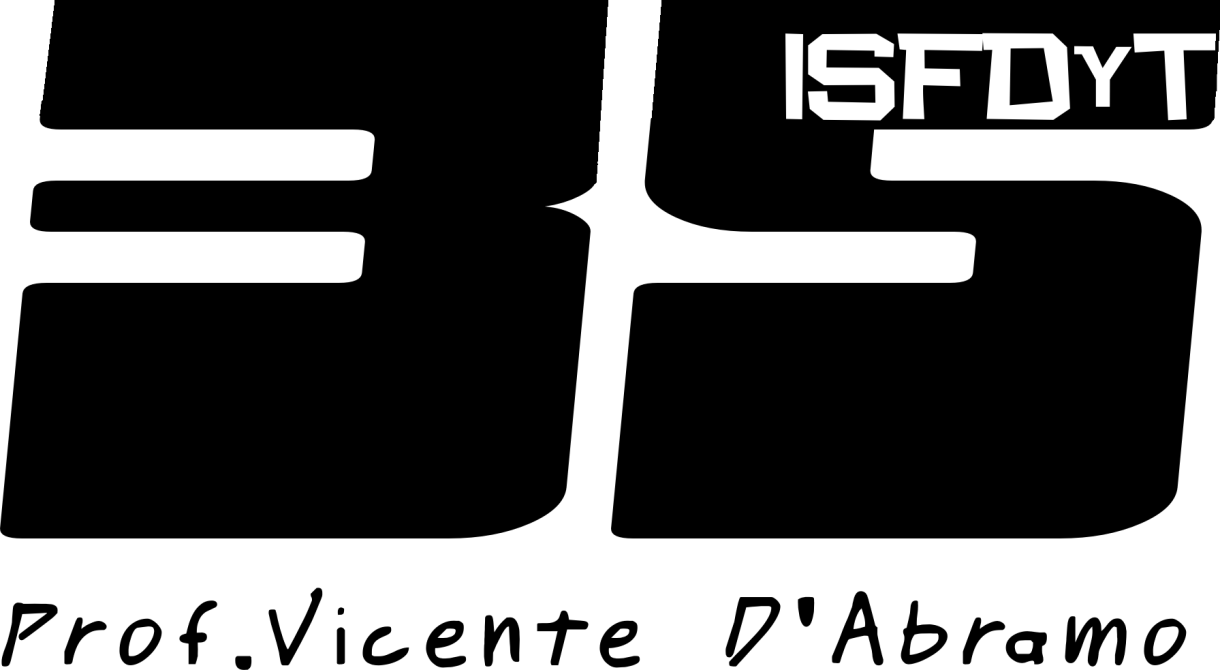 Autoridades institucionales
Directora: Lic. María Teresa Höpital 
Regente: Prof. María Celia da Fonseca
Regente: Prof. Mabel Rodríguez
Secretaria: Prof. Mariana Zermoglio
Datos institucionales
Dirección: Amat 279 - Monte Grande
Teléfonos: 4296-6069  4281-9193
Página Web: www.isfdyt35.260mb.org
Horarios:
             Turno mañana: 8 a 13.00 hs.
           Turno tarde: 13 a 17.00 hs.
	        Turno vespertino: 17.30 a 22.30 hs.
           Sábados de 8 a 19 hs.
CARRERAS DOCENTES
Profesorado de Educación Inicial
Profesorado de Educación Primaria
Profesorado de Educación Especial
Profesorado de Lengua
Profesorado de Matemática 
Profesorado de  Inglés
Profesorado de Geografía
Profesorado de Ciencias Naturales - Biología
Profesorado de Ciencias Naturales – Química
Post-título en Contextos de encierro
Tramo de Formación  Pedagógica
Post-título de especialización docente en Educación y Tic
CARRERAS TÉCNICAS
Bibliotecario de Instituciones Educativas
Técnico Superior en Bibliotecología
Técnico Superior en Gestión Ambiental y Salud

Además de:
Proyectos de extensión e investigación
DOCUMENTACIÓN A PRESENTARPARA  RATIFICAR LA INSCRIPCIÓN
Se entregarán números
Presentarse a horario
2 fotos 4 X 4
Constancia de título en trámite (para aquellos que presentaron constancia de alumno regular)
Certificado de aptitud psicofísica                                  (emitido por organismo público o privado)
Ficha de inscripción (en fotocopiadora)
Constancia de asistencia al CARES
Cooperadora: $ 300 anual (un pago)
Deberán comprar módulo  y concurrir al:
 -  CARES
Circuito de Acercamiento a la Realidad de la Educación Superior

Del 6/03/17  al 11/03/17
Muchas gracias
BIENVENIDOS
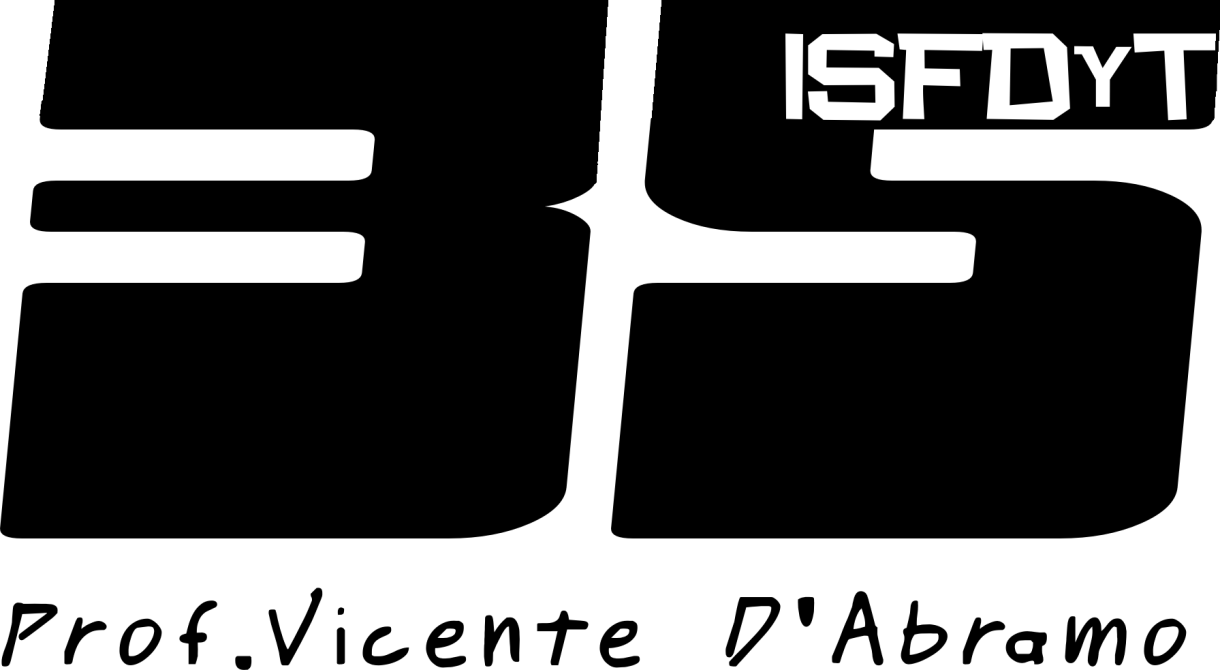